IoT Lab3
中正大學資工系
物聯網核心技術
黃仁竑 教授
Lab3
oneM2M簡介
oneM2M為國際標準組織ETSI旗下專門對M2M及IOT研究的軟體架構，目的在於研發一種物聯網架構及相關技術標準，以實現跨部門或者跨行業不同機器之間的訊息傳遞。
目前的應用大部分都用於: 車載通訊系統、智慧交通系統、智慧醫療、智慧電網、工業物聯網、智慧家居等。
OneM2M Architecture
oneM2M採用簡單的三層平台架構，包括了應用層、通用服務層、網路服務層，如下圖。
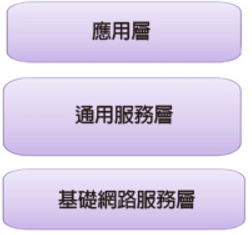 AE, CSE, IN, MN, ASN, ADN
oneM2M架構中會包含兩種架構一為AE另一個為CSE以下圖為例，兩個燈及手機都包含一個AE。還有一個IN-CSE作為Cloud Server端，MN-CSE則是作為Gateway。
MN-CSE透過註冊將其所擁有的兩個設備註冊到IN-CSE上，當Server收到資料後，手機便可以控制剛註冊的兩個設備。
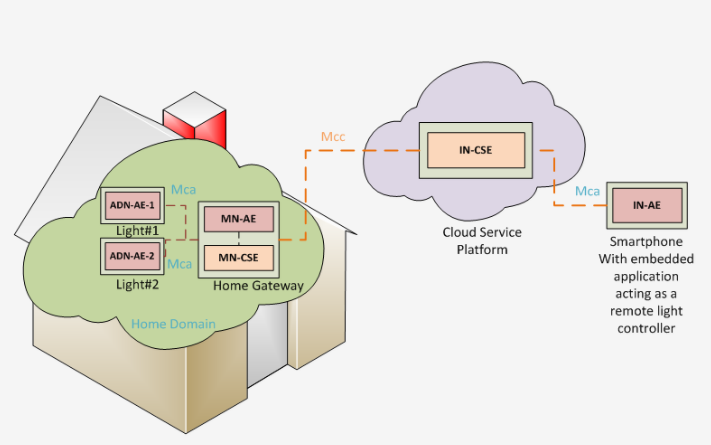 oneM2M Implementation
目前oneM2M open source implementations有以下四個
1. Eclipse OM2M
2. OCEAN Mobius
3. IoTDM
4. OASIS SI
本次將會採用Eclipse OM2M作為使用。
oneM2M 所需環境
oneM2M環境設置
Ubuntu 14.04 LTS以上版本
Java SDK1.7以上
Maven 3以上
Postman
安裝oneM2M
設定完以上環境後記得進行版本檢查看是否有誤。
Clone oneM2M
git clone https://git.eclipse.org/r/om2m/org.eclipse.om2m
cd org.eclipse.om2
mvn clean install
執行oneM2M
執行oneM2M
開啟兩個新的terminals以分別執行IN-CSE及MN-CSE

cd org.eclipse.om2m/org.eclipse.om2m.site.in-cse/target/products/in-cse/linux/gtk/x86_64
sh start.sh
看到 CSE started及為成功
cd org.eclipse.om2m/org.eclipse.om2m.site.mn-cse/target/products/mn-cse/linux/gtk/x86_64
sh start.sh
執行成功後會看到MN-CSE向IN-CSE註冊成功之訊息。
測試oneM2M是否安裝成功
在瀏覽器上輸入http://127.0.0.1:8080/webpage開啟oneM2M頁面，帳號密碼均為admin。
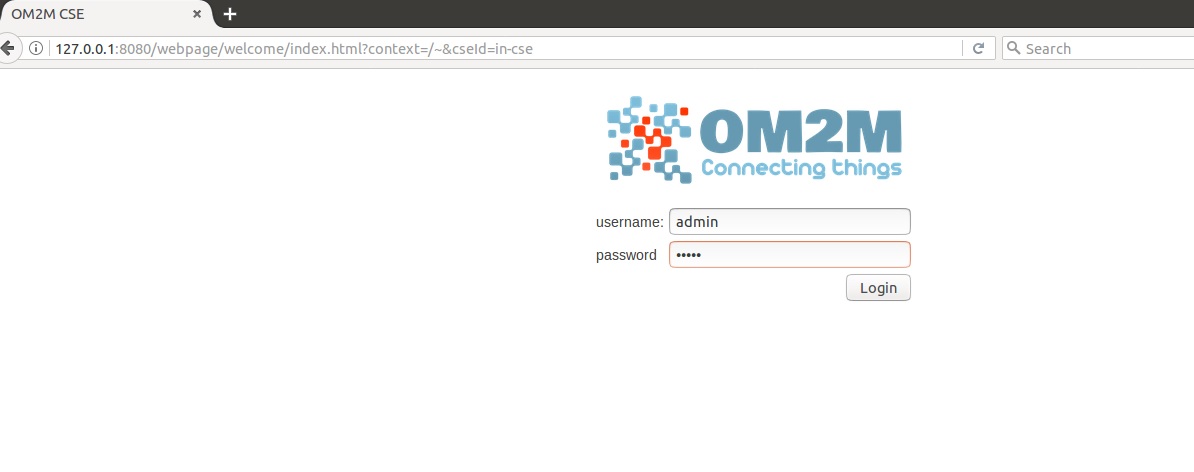 測試MN-CSE的現成服務
在開啟MN-CSE的terminal輸入ss觀看有哪些服務後輸入start 30開啟內建的燈泡範例。
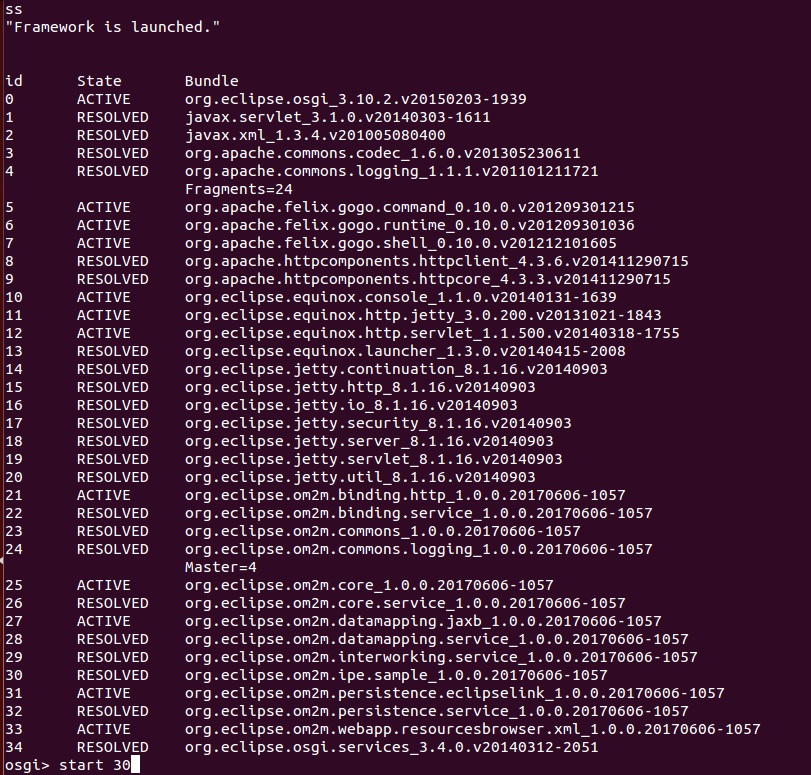 Application 30
執行成功後可以看到MN-CSE中出現的兩個燈泡，點選Description後在點選其下物件會出現控制燈泡的按鈕，可以試著透過按鈕來控制燈泡。
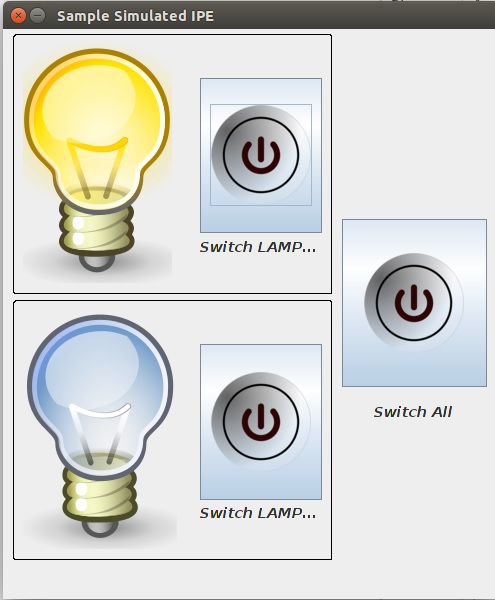 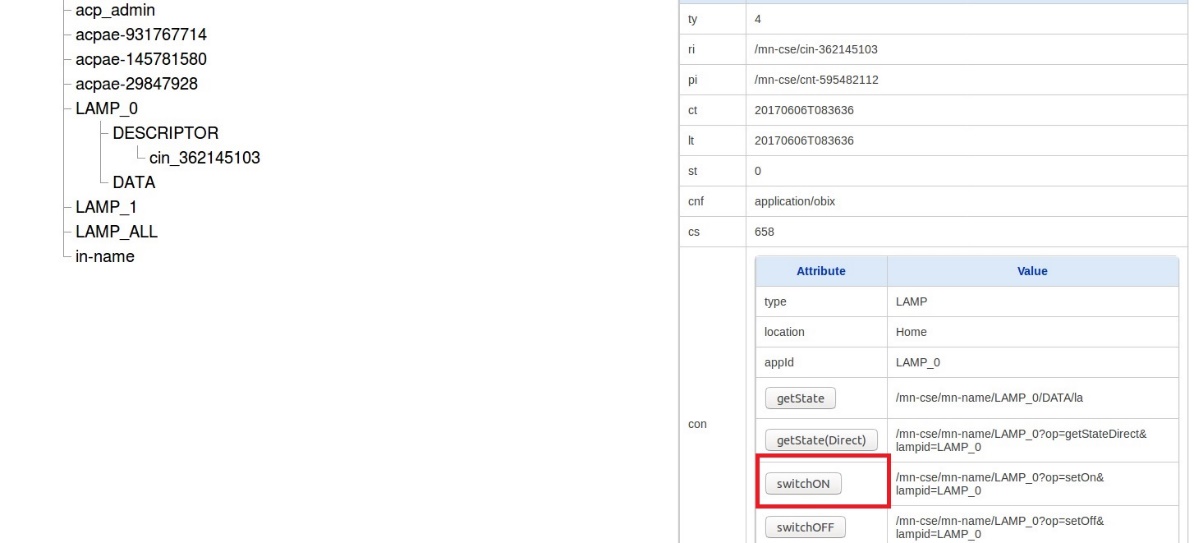 安裝Postman
安裝Postman
1.透過chrome 安裝
2.透過postman官網選擇正確版本安裝
安裝完進行解壓縮後切換進入目錄，執行./Postman即可執行Postman。
透過Postman登入IN-CSE
啟動Postman後，在URL的地方輸入IN-CSE的URL並且在Type選擇Basic Auth輸入帳號密碼後進行Update Request。
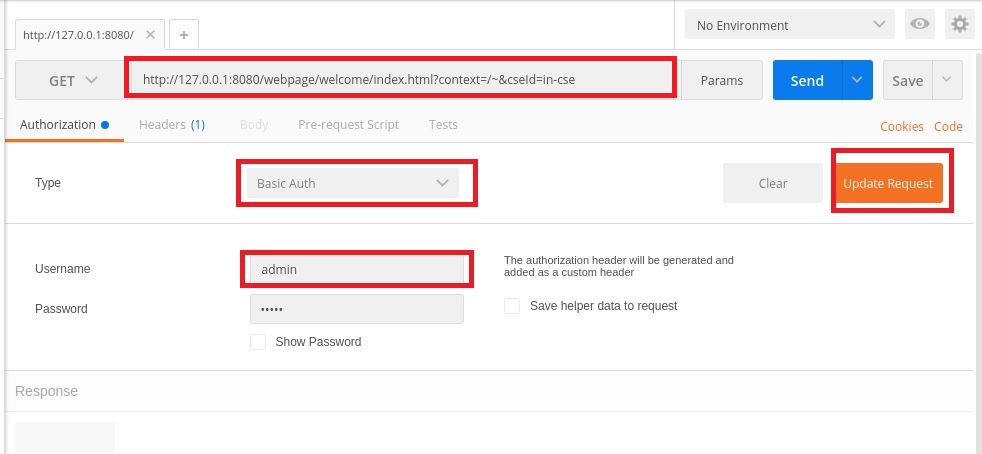 取得MN-CSE的Resource Tree
Retrieve a resource
URL輸入http://127.0.0.1:8282/~/mn-cse並且選用GET，
Header輸入X-M2M-Origin : admin:admin並按下Send，得到一夏結果。
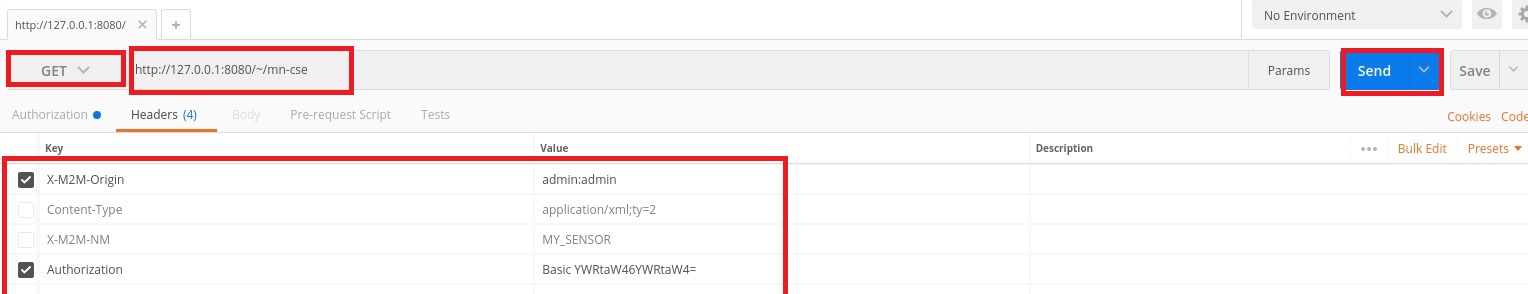 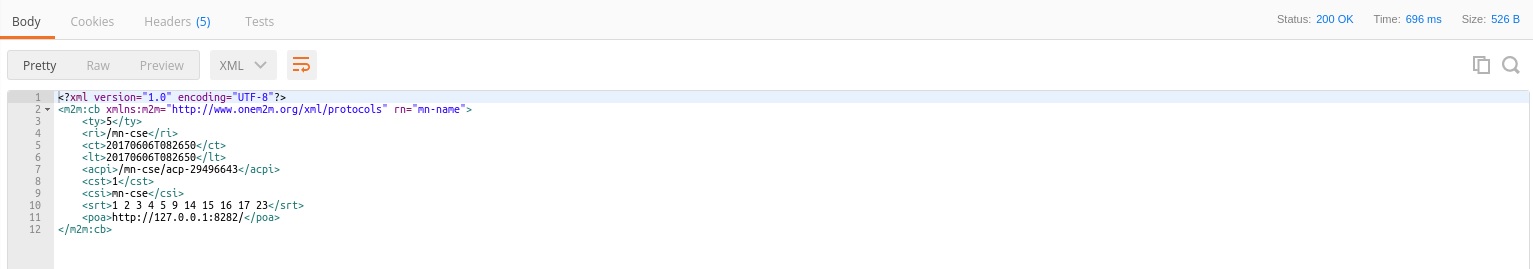 以Postman在MN-CSE上新增Application
在MN-CSE中新增Application
URL輸入http://127.0.0.1:8080/~/mn-cse
Header輸入: 
X-M2M-Origin: admin:admin、Content-Type: application/xml;ty=2、X-M2M-NM: MY_SENSOR(可任意輸入)
Body中選擇raw型態選擇XML(application/xml)並在下方輸入
            <om2m:ae xmlns:om2m="http://www.onem2m.org/xml/protocols">
                <api>app-sensor</api>
               <lbl>Type/sensor Category/temperatureLocation/home</lbl>
               <rr>false</rr>
           </om2m:ae>
即可完成新增
Postman輸入畫面
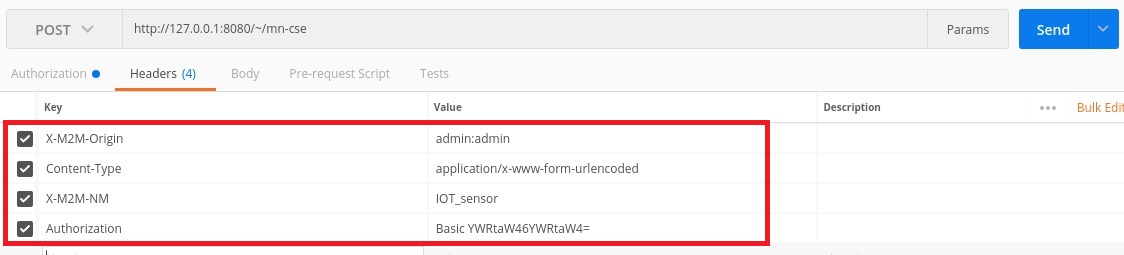 執行結果
發送成功後可以在oneM2M中MN-CSE中看到新增Application成功。
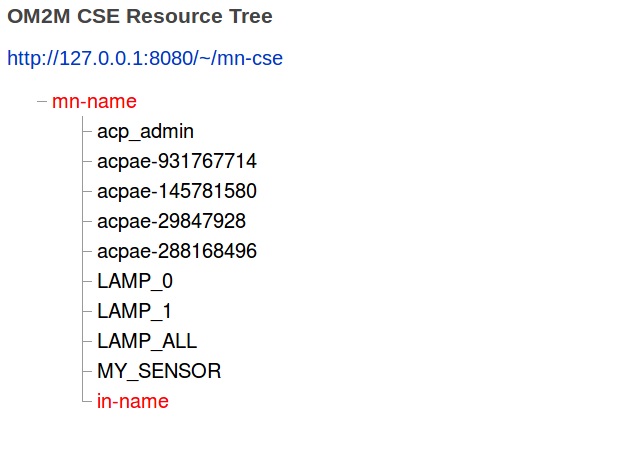 Lab3-1
請使用Postman新增一個Sensor(名字隨意)並在Sensor下新增
DESCRIPTOR container
Description contentInstance
DATA container
Data contentInstance
完成將如右圖所示
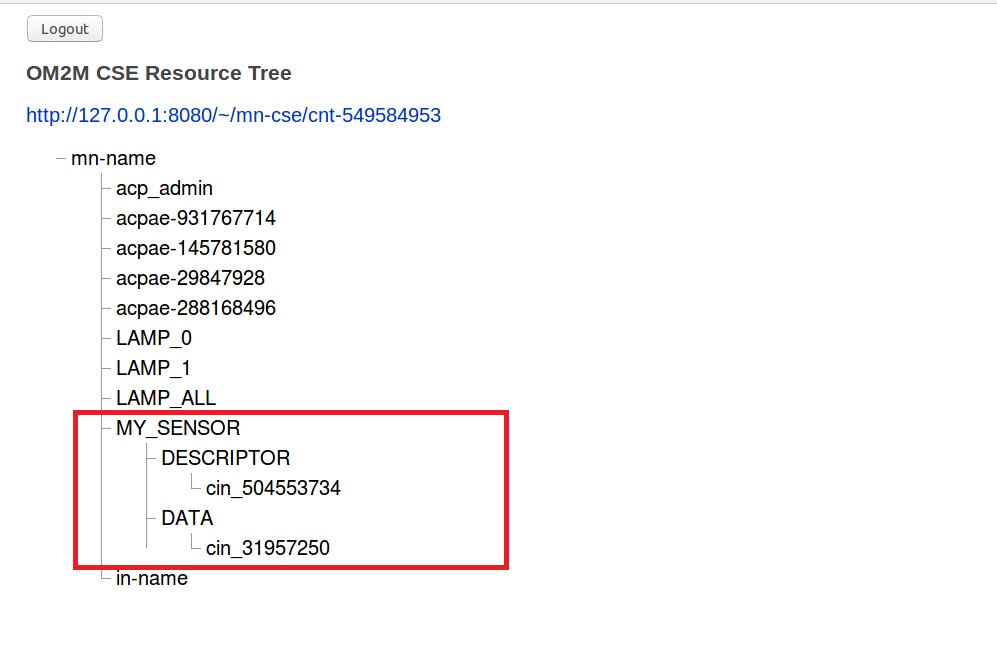 使用Node-RED寫網頁程式
Node-RED
Node-RED是一款基於Node.js並應用在物連網的視覺化套件，裡面整合了許多的服務。
原本是專門為了物聯網而設計，但現在不論是http建網站、websocket、爬蟲等等…都有包辦! Node-RED安裝完成後，我們就可以在任何電腦的瀏覽器上編輯我們的”node flows”。
類似於App Inventor2
Node-RED介紹
Node-RED流行的理由，在於它擁有以下諸多的優點
相較於撰寫程式碼，使用圖形化界面可更快速開發。
適合作為概念性應用驗證的開發工具。
淺顯易懂，每個API都有文字說明可供查詢。
Node-RED安裝
安裝Node-red
安裝Node.js
curl -sL https://deb.nodesource.com/setup_4.x | sudo -E bash –
sudo apt-get install -y nodejs
安裝Node-red
安裝npm: sudo apt-get install npm
sudo npm install -g --unsafe-perm node-red node-red-admin
Node-RED安裝
Nodejs及npm安裝完成後都要檢查版本是否有誤。
啟動Node-red
node-red
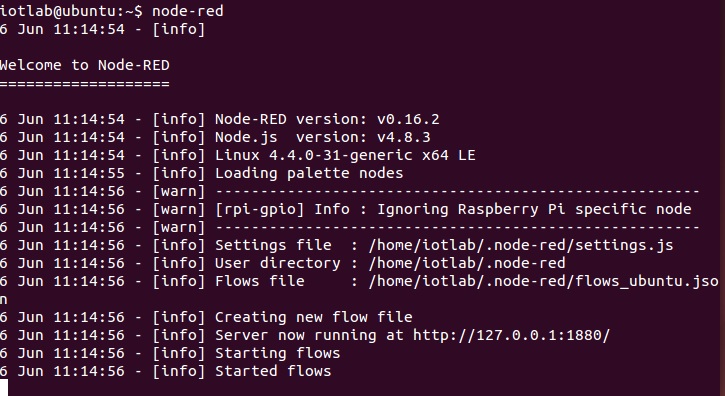 Node-RED啟動後畫面
在瀏覽器輸入http://127.0.0.1:1880開啟Node-red網頁
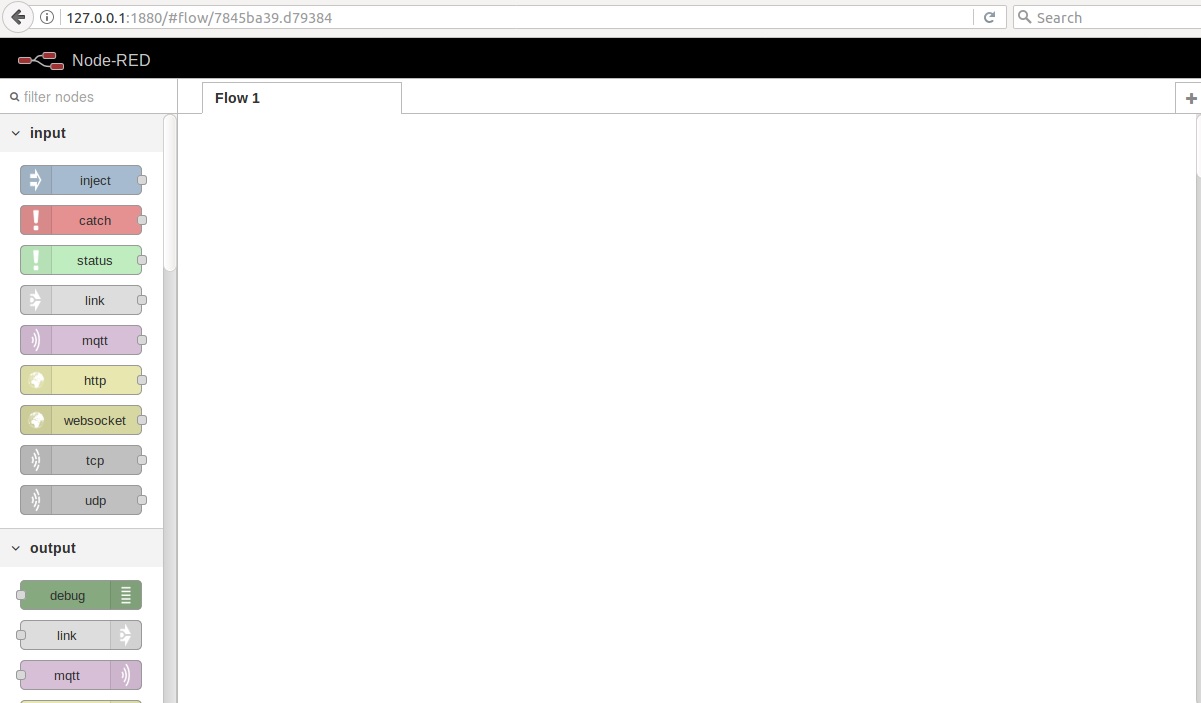 Node-RED程式範例
Node-red Example 
使用Node-red在MN-CSE中新增一個Application
從左邊的 ”input” library拉出”Inject”object到Flow1
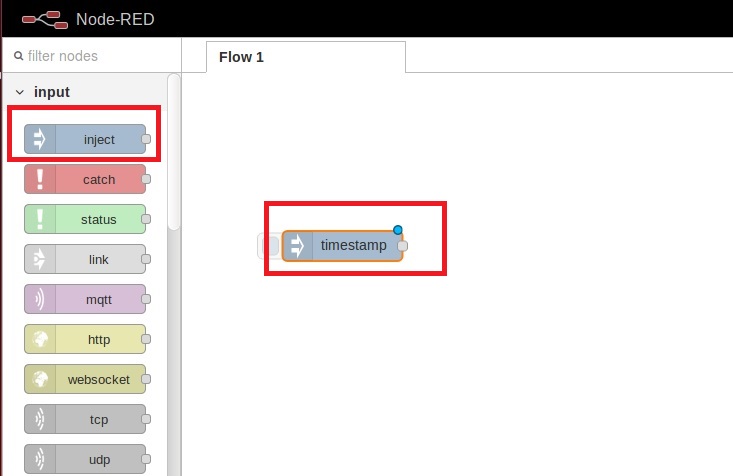 Node-RED程式範例
選取function中的oM2M one Application及http request，再選取output中的debug。
將剛剛所取得的元件結合起來。
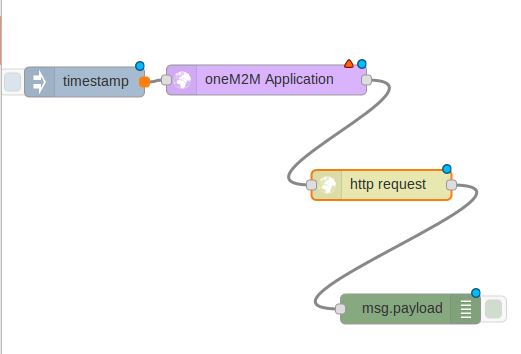 編輯oneM2M Application
雙擊oneM2M Application打開編輯頁面進行編輯。並且對xN_CSE及NM點選編輯動作，AppID可隨意填寫。
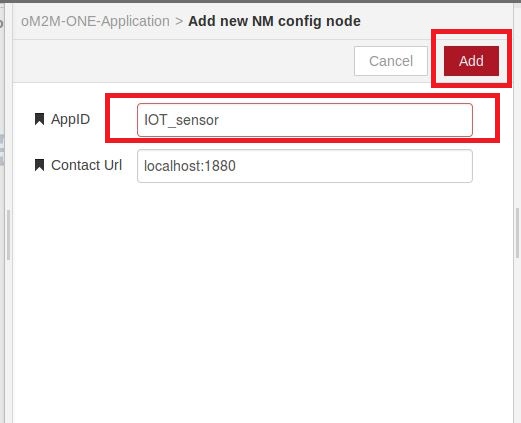 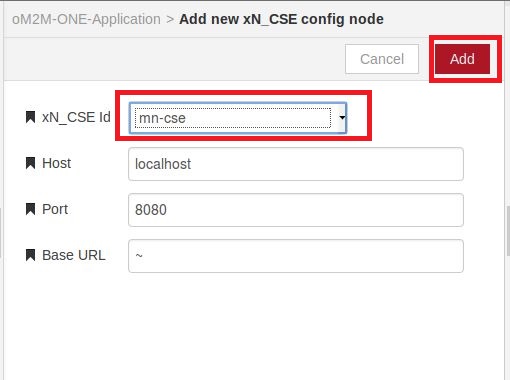 編輯http request
點擊http request進行編輯，選取POST並按下Done。
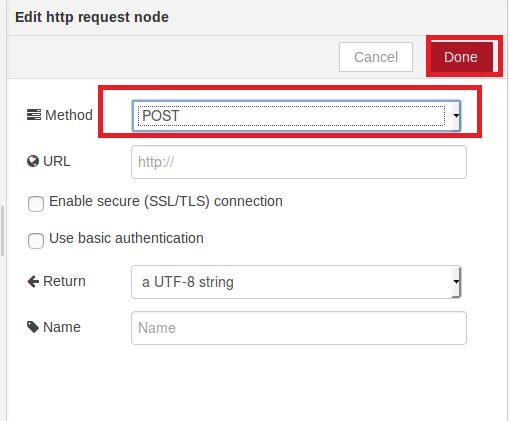 Deploy Flow 1
完成後按下上方Deployed鍵可看到成功訊息。
按下紅色框框來啟動功能。
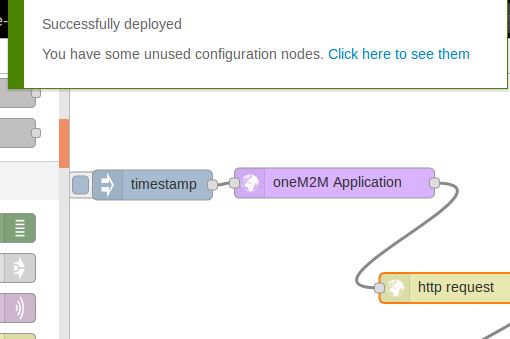 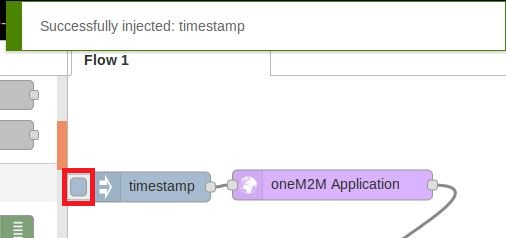 查看是否在MN-CSE註冊成功
成功新增了Application在mn-cse中。
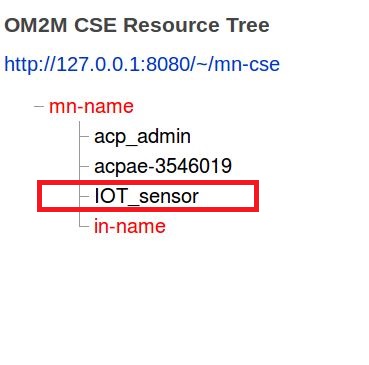 加入DATA
Data使用方式
選取function中的function元件，並且進行編輯，名字可隨意取名。
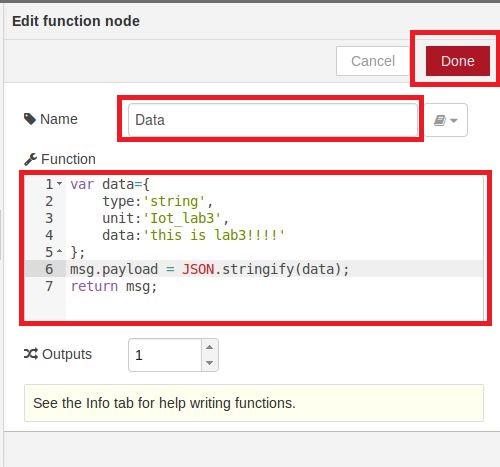 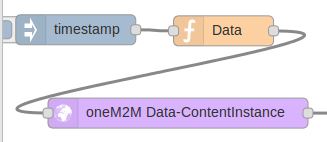 查看DATA是否寫入成功
完成Data傳送之後可以在Application中看到Data的值。
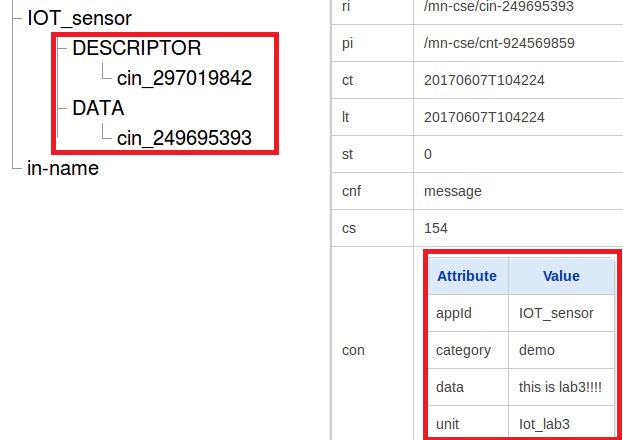 LAB3-2
使用Node-red新增一個sensor包含
1. DESCRIPTOR container、Description contentInstance、DATA container、Data contentInstance及
2. 透過Http接收Postman所傳之值顯示在Node-red所新增之sensor上
LAB3-2
完成之後應顯示下列結果
透過Postman傳值顯示於Node-red新增之Application的Data上。
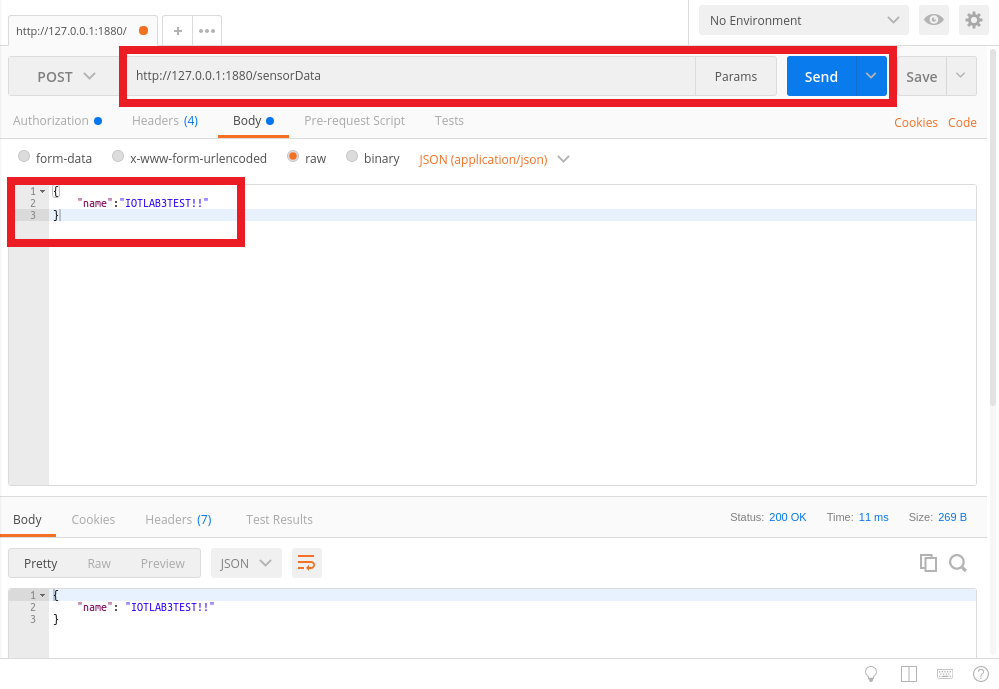 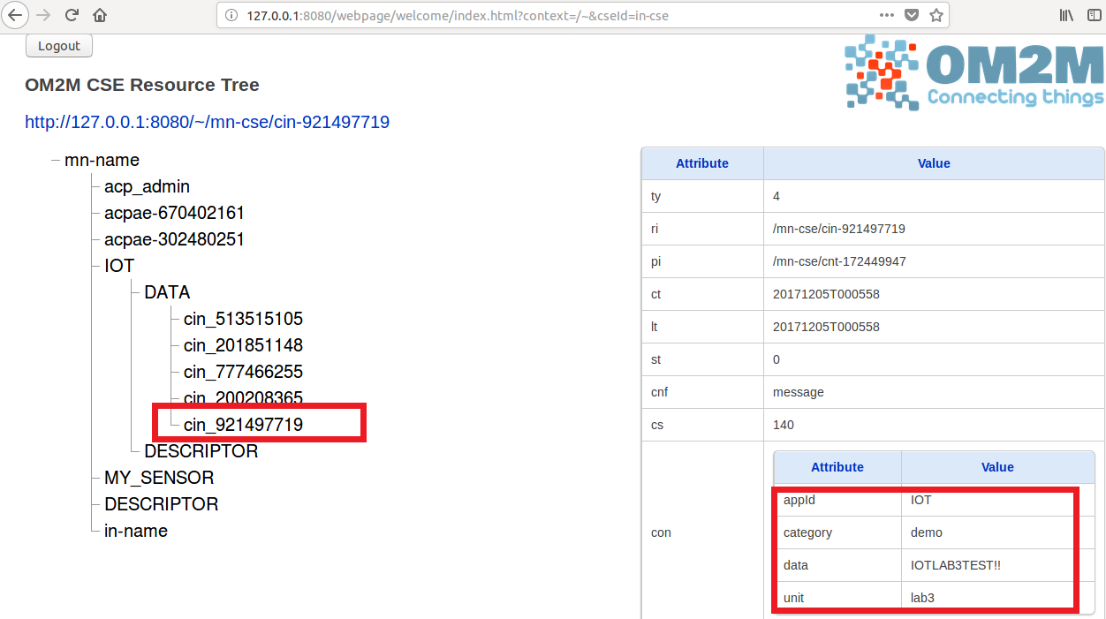 oneM2M及Node-red套件下載
下載:
https://drive.google.com/open?id=1nsLPFBlDGP1Xce8qK1DPz-nBuStNRkiG

Node-red套件將資料夾放置於
/usr/lib/node-modules/node-red/nodes

oneM2M參考網址:
https://wiki.eclipse.org/OM2M/one/REST_API#Create_a_.22MY_SENSOR.22_application